早自修7:50~8:05  晨讀MSSR
[Speaker Notes: 注意：若要變更此投影片上的影像，請選取該影像並將它刪除。然後按一下預留位置中的 [圖片] 圖示
以插入您自己的影像。]
週五課表
社國數護眼自
打菜/量體溫、用餐
12:15潔牙、午睡
美美音
下課10分鐘～  請大家準備社會簿本，放桌上 小老師請開電子書
◎椅子靠攏在下課◎
第二節 國語課
國習14詞句
今日錄音作業：學習吧7【U-Z】
第14課短文模擬考 (考試時間：10分鐘)
符合主題：20分(文不對題  扣20分)
50字以上：20分(未達50字 扣10分 )
 2 個語詞：20分(只用1個  扣10分 /  沒使用   扣20分 )
 1  個句型：20分(沒使用   扣20分 )
全文通順 ：10分
用字正確 ：10分(錯1個字  扣1分 /  漏寫1個字  扣1分 )
主題：我的未來
語詞選用至少2個
大勢已去
合不攏嘴
歡聲雷動
咧著嘴笑
凜冽寒風
逆轉局勢
鼓譟喧鬧
榮耀家鄉
句型選用至少1個
不是…而是…
沒有…但
若…就…
符合主題 ：20分(文不對題 扣20分)
50字以上 ：20分(未達50字 扣10分)
 2 個語詞：20分(只用1個  扣10分/沒使用    扣20分 )
 1 個句型：20分(沒使用   扣20分)
全文通順 ：10分(語句不通 扣10分)
用字正確 ：10分(錯1個字  扣1分 /漏寫1個字  扣1分 )
下課15分鐘～記得喝水 上廁所 室外走走 望遠凝視
[Speaker Notes: 注意：若要變更此投影片上的影像，請選取該影像並將它刪除。然後按一下預留位置中的 [圖片] 圖示
以插入您自己的影像。]
第三節 數學課
數作19回/你敢挑戰嗎?
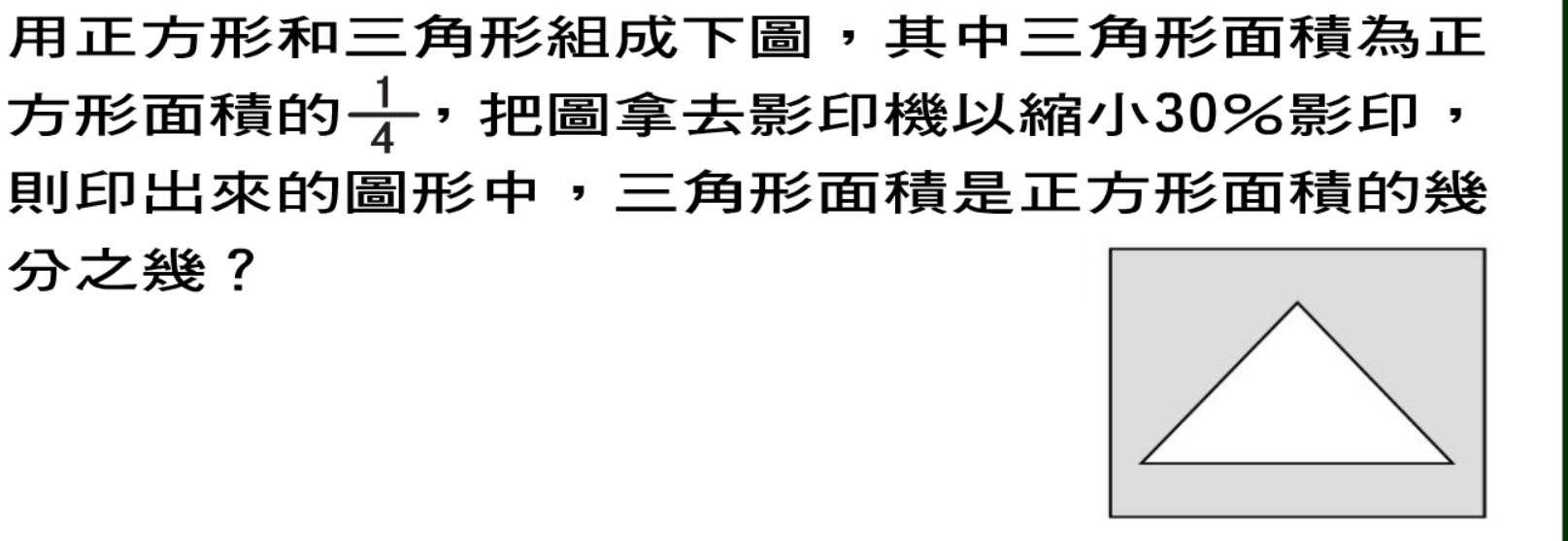 下課10分鐘～  先   做護眼操再   準備自然簿本最後 椅子靠攏再走 小老師請開電子書
午餐時間
１２：１５潔牙
  １２：２５午睡
★整理抽屜書包
[Speaker Notes: 注意：若要變更此投影片上的影像，請選取該影像並將它刪除。然後按一下預留位置中的 [圖片] 圖示
以插入您自己的影像。]
午休整潔活動廁所和教室各1人掃地＋拖地
感謝 采瑜 協助整理教室整潔
[Speaker Notes: 注意：若要變更此投影片上的影像，請選取該影像並將它刪除。然後按一下預留位置中的 [圖片] 圖示
以插入您自己的影像。]
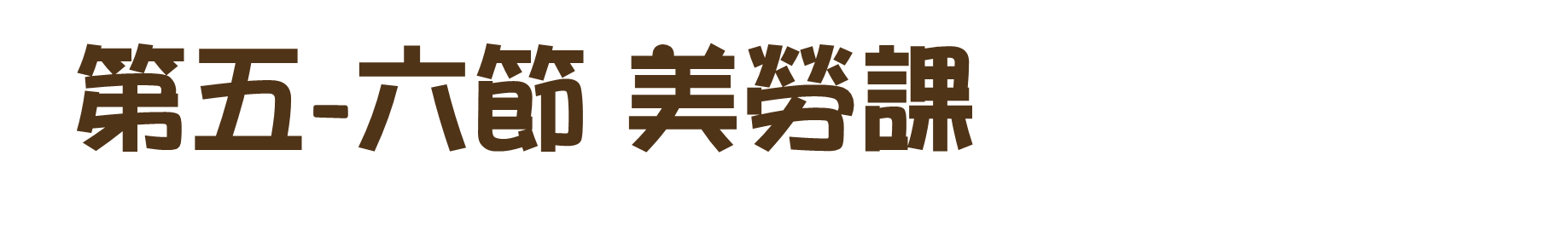 下課5分鐘～  請準備美勞課用具放桌上
◎電器長 請開電燈◎
第八節 音樂課下課記得
檢查書包、餐袋、雨具…記得帶走
◎第一排同學 請關外窗戶◎
◎第五排同學 請關內窗戶◎
PS.放學前檢查門窗電源是否關妥
天雨帶雨具天冷帶外套
[Speaker Notes: 注意：若要變更此投影片上的影像，請選取該影像並將它刪除。然後按一下預留位置中的 [圖片] 圖示
以插入您自己的影像。]
學習吧-我們這一班-桃園天氣預報隨時留意天氣變化，請保重身體!